PETER FROGGATT CENTRE (PFC)
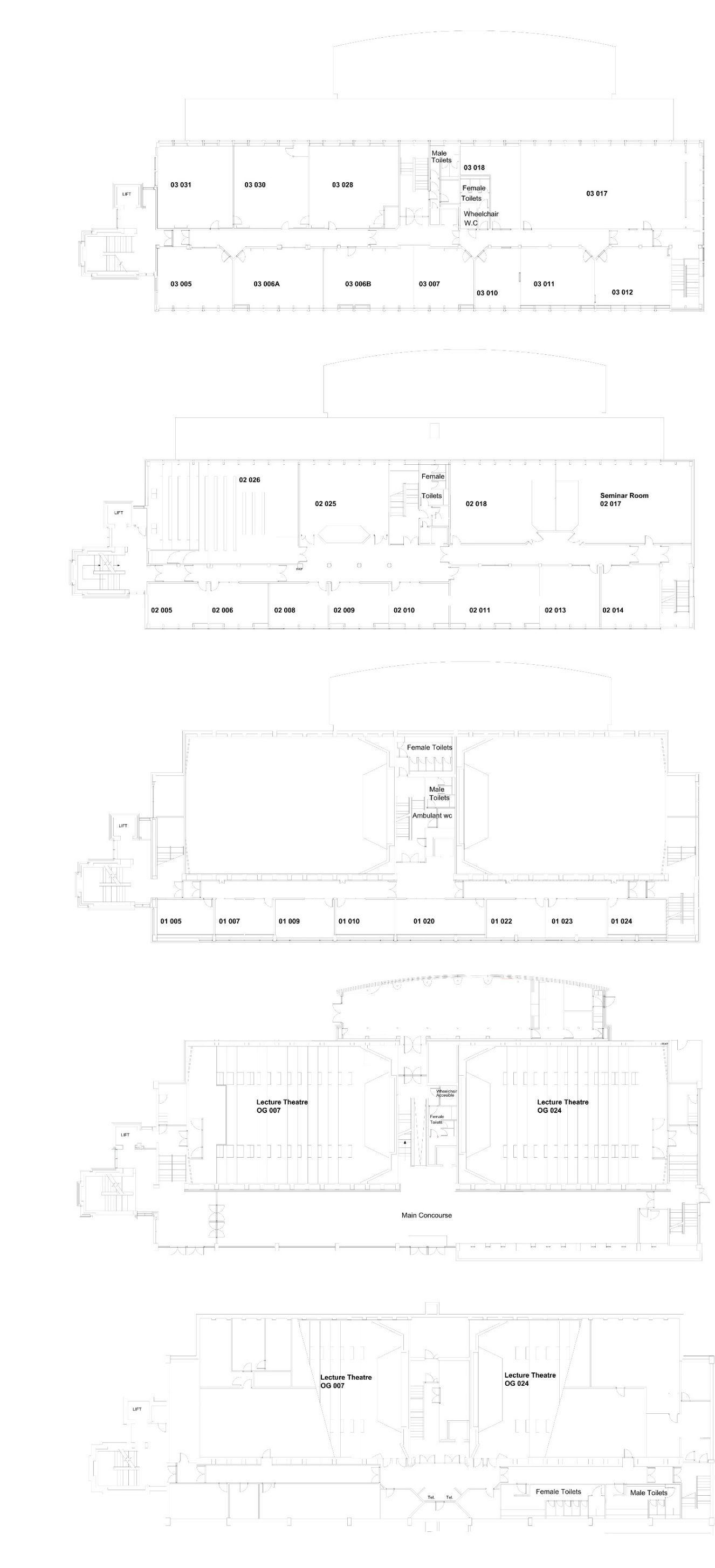